AQA
A Level
Computer Science
Paper 1
Big-O notation
Unit 8
Algorithms
Objectives
Be familiar with the concept of a function as a mapping from one set of values to another
Be familiar with the concept of constant, linear, polynomial, exponential and logarithmic functions
Be familiar with the notion of permutation of a set of objects or values
Be familiar with the Big-O notation to express time complexity
Be able to derive the time complexity of an algorithm
How efficient is an algorithm?
We can sum the numbers from 1 to 1000 using the following algorithm:
	sum = 0
	FOR count = 1 TO 1000
		sum = sum + count
	ENDFOR
Or, we can use a single statement to calculate the sum:
	sum = 1000 * (1000 + 1)/2
Which is more efficient? Why?
A measure of efficiency
The number of assignment statements to be executed in the first algorithm is 1001
	sum = 0
	FOR count = 1 TO 1000
		sum = sum + count
	ENDFOR
In the second algorithm, only two statements are executed:
	n = 1000		
	sum = n * (n + 1)/2
The number of assignment statements is a good basic measure of efficiency
Execution time vs problem size
For most problems, the larger the size of the problem or amount of data, the longer the execution time
How many steps will it take to sum n items?
	sum = 0
	FOR count = 1 TO n
		sum = sum + count
	ENDFOR
How many statements in the second algorithm?
	sum = sum + n * (n + 1)/2
Mathematics revision
Recall from mathematics
A function is defined by an equation such as y = 3x + 2
A generalised form would be f(n) = 3n + 2
Linear functions
A linear function takes the form f(n) = an + b where a and b are constants
f(n) = 3n, f(n) = n + 5, f(n) = 6n + 1 are all examples of linear functions 
f(1) is a constant function – no matter how large n gets, f(1) stays the same size. f(3), f(100) are all constant functions
The order of magnitude for a linear function is written O(n)(note: O stands for “Order”)
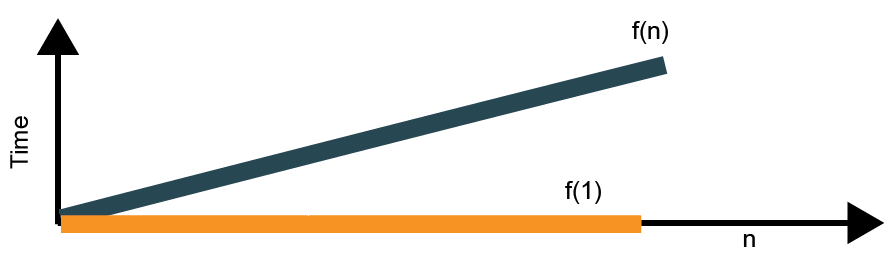 Quadratic functions
A quadratic function takes the form
f(n) = an2 +bn + c where a, b and c are constants
As n becomes large, the n2 term increases very much faster than either of the other terms
The order of magnitude of a quadratic function is written O(n2) 
The dominant term is the one used when comparing algorithms, so the bn and c terms are not considered
Logarithmic functions
A logarithmic function takes the form f(n) = alog2n
“The logarithm of a number is the power to which the base must be raised to make it equal to the number”
8=23  log28=3 and 1024=210  log21024=10
f(n) increases very slowly in relation to n
The order of magnitude of a logarithmic function is written O(log n)
We’re only concerned with base 2, so it is not necessary to specify it in the notation O(log n)
Big-O notation
Big-O notation is a measure of the time complexity of an algorithm
It is a useful approximation of the time taken to execute an algorithm for a given number of items in a data set
An algorithm of time complexity O(n) increases linearly
10,000 items will take approximately twice as long as 5,000 items to process
There is no such thing as, for example, O(2n + 1) 
 Only the dominant term counts, so it is O(n)
Analysing an algorithm
What is the number of steps in the following computation?
	total  0
	FOR student  1 TO n
		FOR mark  1 TO 3
			total  total + results[student][mark]
		ENDFOR
	ENDFOR
	FOR students  1 TO n
		average[student]  (mark[1]+mark[2]+[mark[3])/3
	ENDFOR
Deriving Big-O
There are 1 + 3n + n assignment statements
The algorithm has time complexity O(n)
	total  0
	FOR student  1 TO n
		FOR mark  1 TO 3
			total  total + results[student][mark]
		ENDFOR
	ENDFOR
	FOR students  1 TO n
		average[student]  (mark[1]+mark[2]+[mark[3])/3
	ENDFOR
Logarithmic functions
“Divide and conquer” algorithms work by halving the size of the problem at each pass
A binary tree search algorithm is a good example of this
For a balanced tree of 1024 (i.e. 210) items, only 10 items need to be examined
For a tree of 2048 (i.e. 211) items, only 11 items need to be examined
Time complexity increases very slowly as the problem size increases
It is logarithmic, that is, O(log n)
Worksheet 2
Try the questions in Task 1 of the worksheet
Permutations
A permutation of n items is the number of ways the n items can be arranged
There are two types of permutation:
Repetition allowed; for example, a combination lock with 4 digits 0 to 9
No repetition allowed; for example, you have 4 differently coloured balls in a bag, and you draw them out one at a time
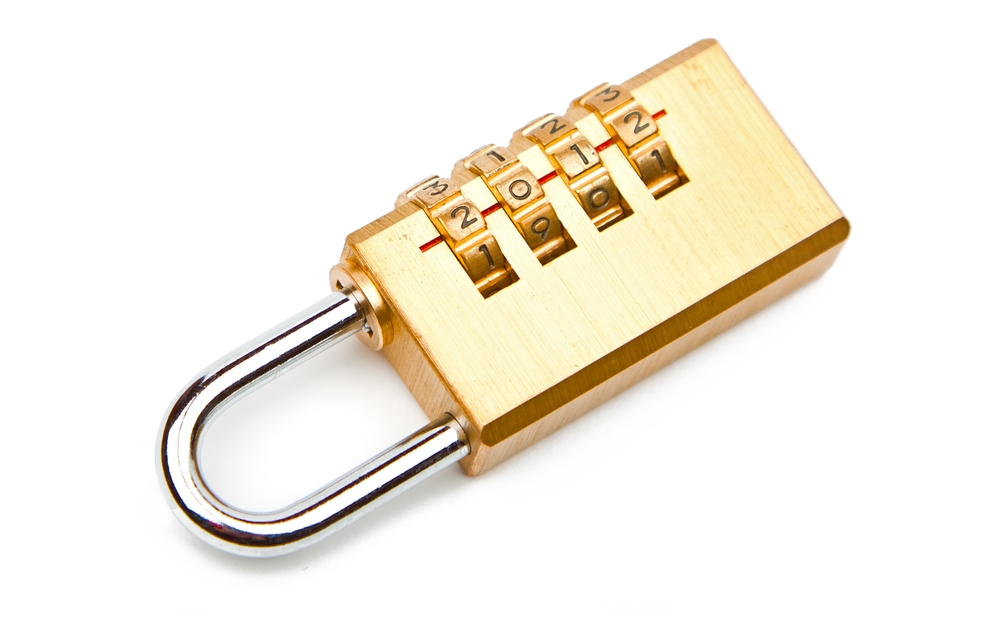 Permutations with repetition
Suppose you have a combination lock with 2 digits
There are 10 possibilities for the first digit
For each of these numbers, the second number can be any digit between 0 and 9
00, 01, 02, 03….. 09
10,11,12,13…. 19 …. …. 90, 91, 92, 93…..99
There are 100 ways of choosing just 2 digits!
How many ways of choosing 3 digits? 4 digits? 
This problem is O(10n).  Can you explain why?
Permutations with no repetition
Suppose you have a bag with 3 coloured balls, red, blue, green, and you pick out one at a time
There are 3 possibilities for the first ball, two possibilities for the second ball, one for the third
There are 3 x 2 x 1 ways of picking out the three balls
What if there were 5 differently coloured balls?  7 differently coloured balls?
Can you generalise the formula to show the time complexity of an algorithm that prints out all the ways of picking n different coloured balls in different orders?
Permutations with no repetition
There are 3! ways of picking or arranging 3 balls
The time complexity of an algorithm to print out the different ways is O(n!)
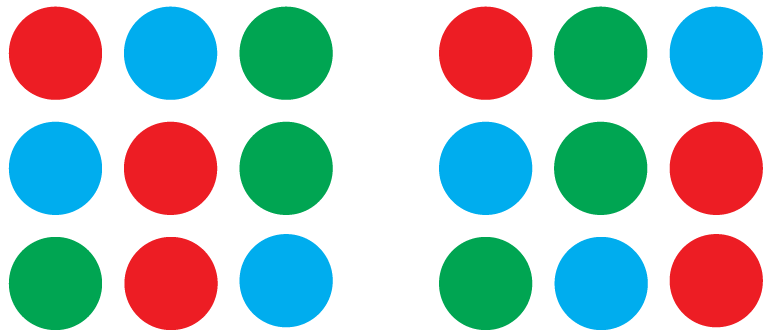 Comparison of time complexities
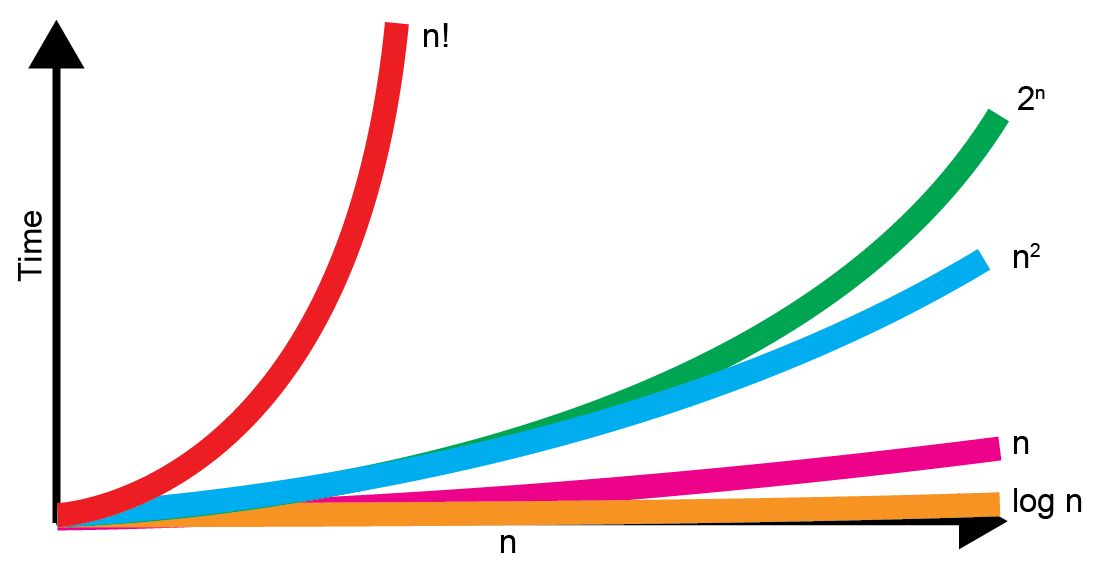 Worksheet 2
Try the questions in Task 2 of the worksheet
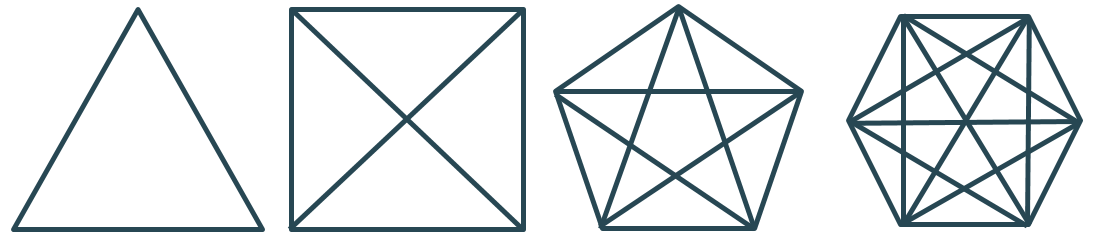 Plenary
Big-O notation is used to compare the time complexity of different algorithms
It describes how fast the runtime increases as the number of items to be processed increases
Algorithms with time complexity O(n!) and O(2n) are hopelessly inefficient for large values of n
Algorithms of O(log n) are extremely efficient for large values of n, with computation time increasing only slightly as the number of items doubles
Calculating Big-O
To calculate the order of an algorithm in Big-O notation, count the number of assignment statements in the algorithm
Three assignment statements in two nested FOR loops each of length n, for example, is 3n2 statements
Only the dominant term is significant, and any constant coefficient is ignored, so if there are, say,        3n2 + 5n + 2 statements, the time complexity is O(n2)